Проект «Четыре стихии».                   Земля.
Профессии людей работающих с землёй,                
               под землёй, на земле.


                                                                                          Составитель:     Степура А.В.
                                                                                                            ГБДОУ №32
                                                                                                Пушкинского района
Альпинист                       Археолог
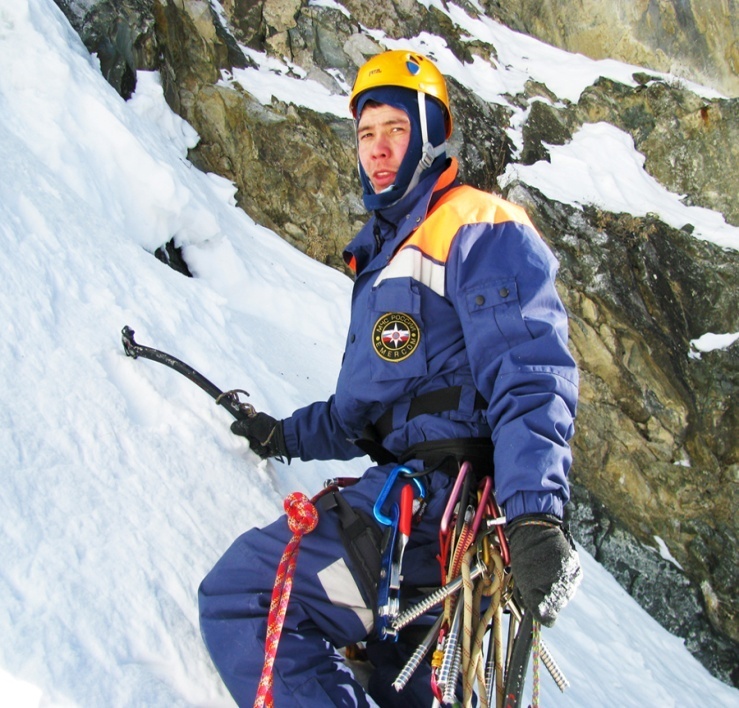 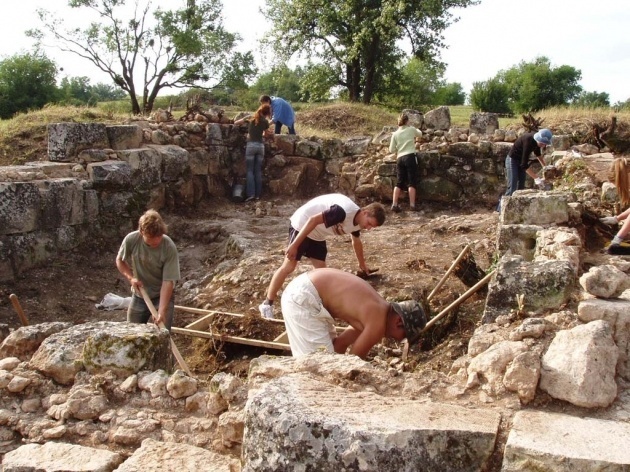 Геолог
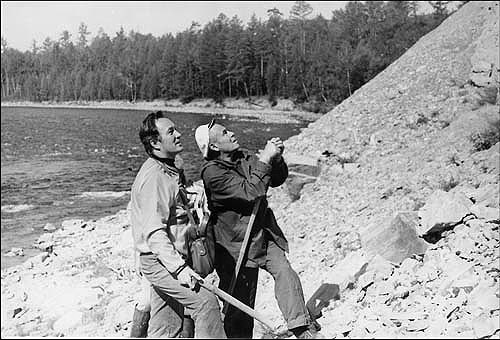 Отвальщик                     Шахтёр
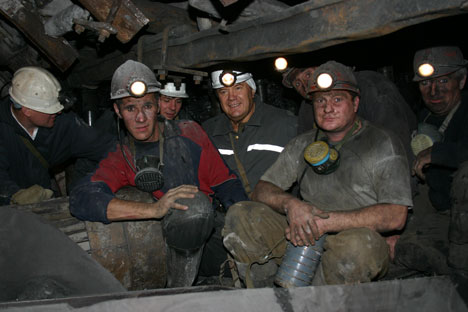 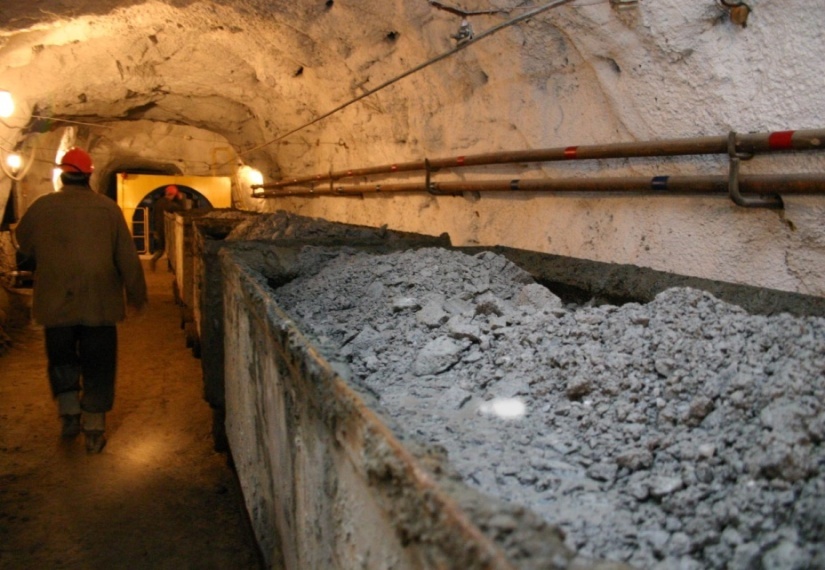 Золотодобытчик      Бурильщики
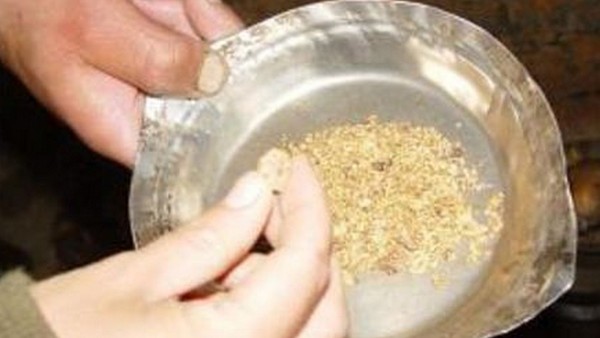 Работник            Метростроевцы           метрополитена
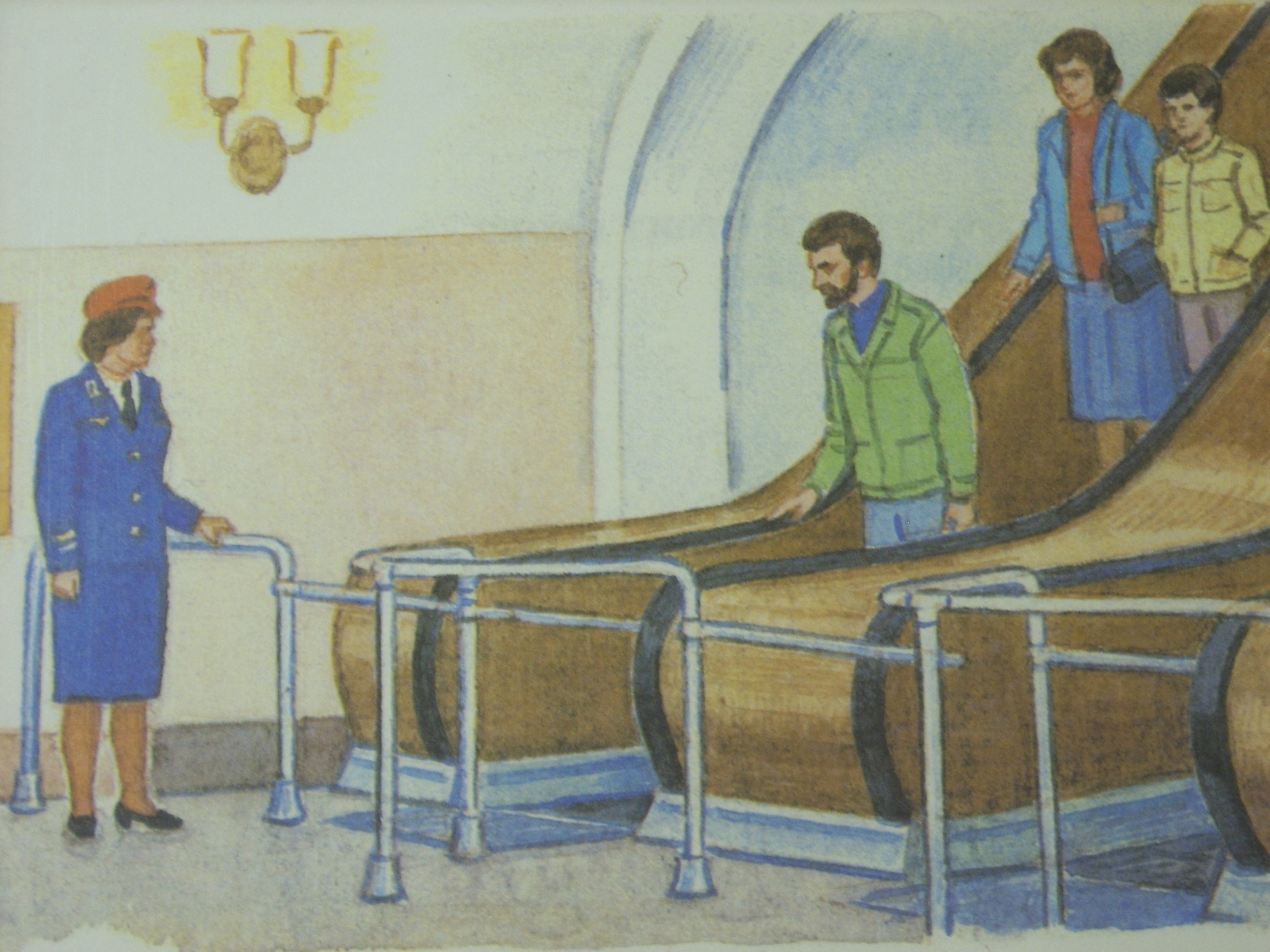 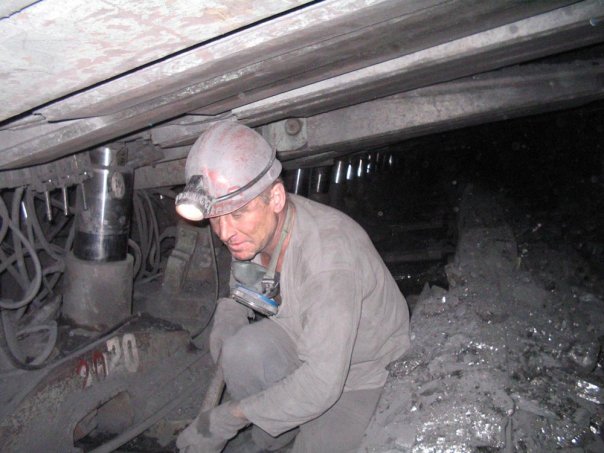 Пахарь                         Агроном
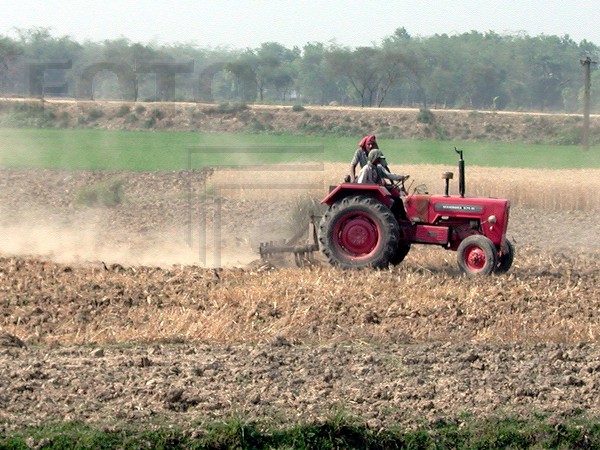 Комбайнер
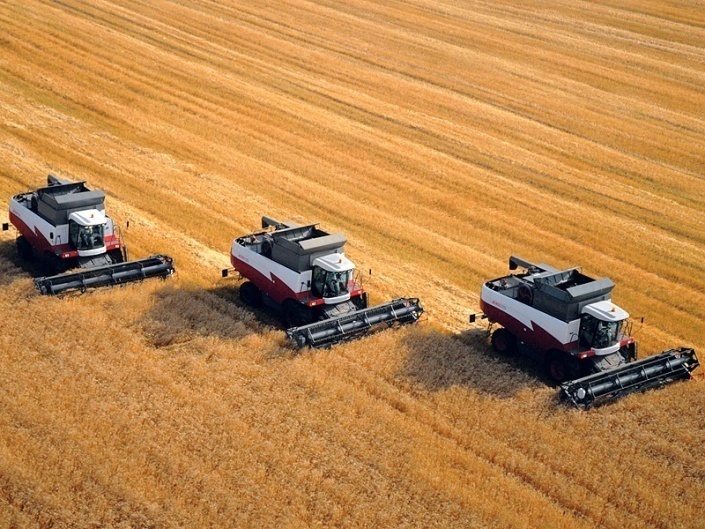 Скульптор               Гончар
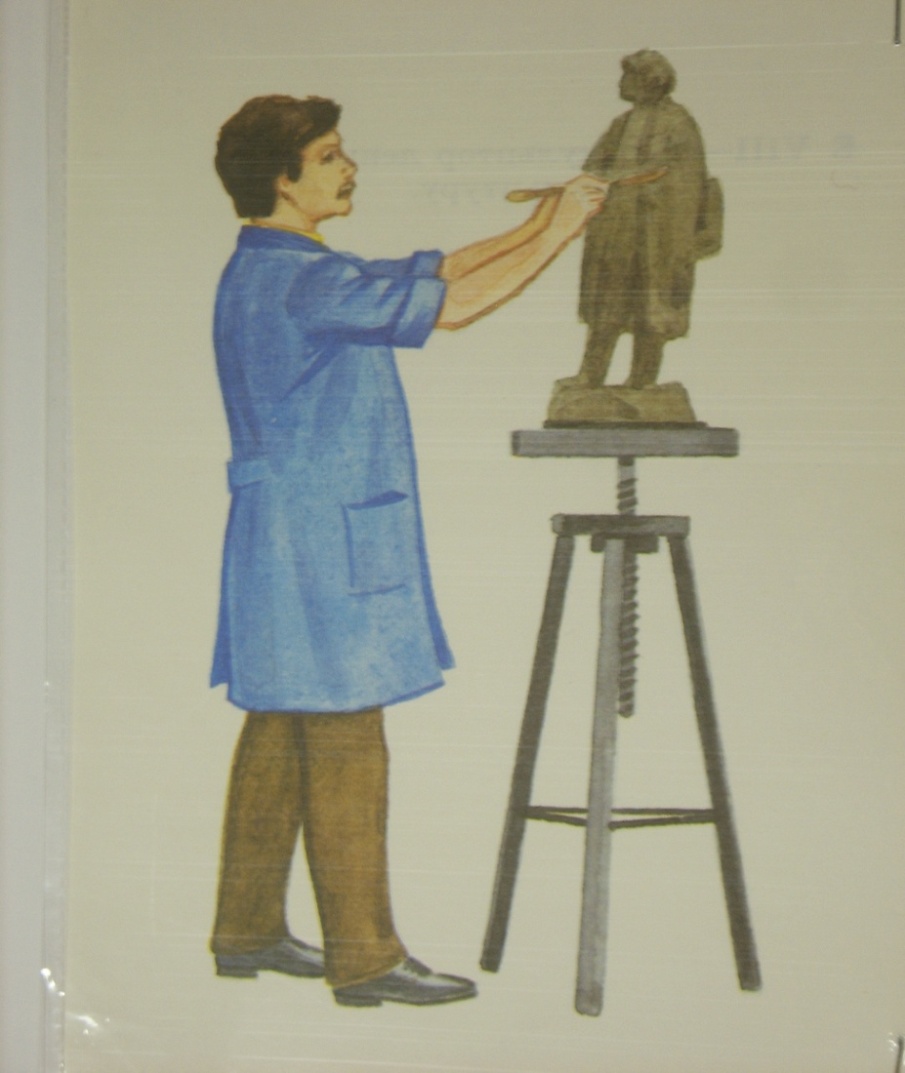